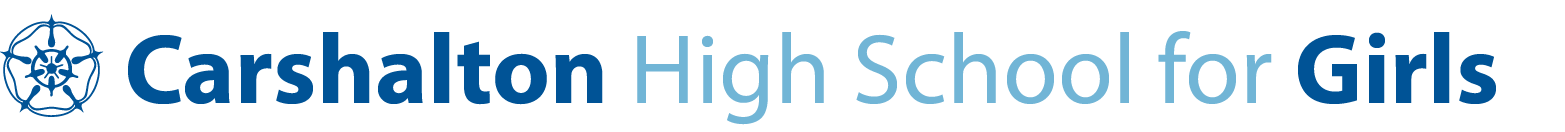 Year 12
Drama Bridging Work
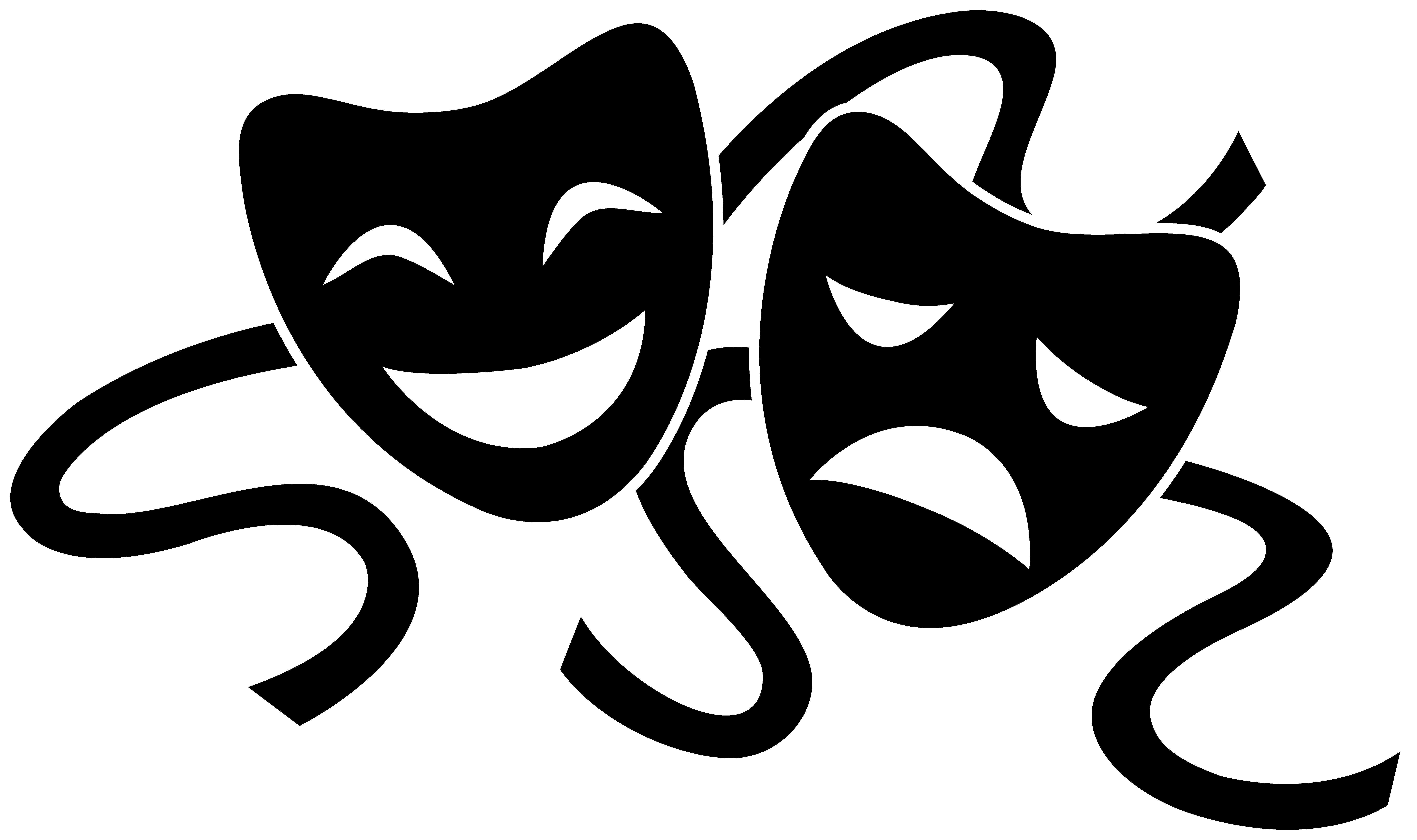 Name: ________________________		#teamchsg
#teamperformingarts
A-Level Drama
Exam Board: Edexcel​


In Year 12 you will practically explore two set texts, ‘That Face’ by Polly Stenham and
‘Woyzeck’ by Georg Buchner. You will also work in a group to create an original and
unique devised theatre production using a practitioner’s methodologies in response to an
extract from a play. Also, you will evaluate the process and performance using your critical
writing skills.​

In Year 13 you will develop performances of a published monologue or duologue and use
a range of theatrical skills to develop and rehearse a final group performance of a play
extract. You will further explore the play, ‘That Face’; you will also deepen your
understanding of ‘Woyzeck’ from a director’s perspective and compare the original staging
conditions with your director’s interpretation that will be from a Brechtian perspective, in
readiness for the written exam at the end of Yr 13.​

How the course is broken up:

Component 1:
One devised performance from a stimulus (the same as GCSE, except for at A Level the stimulus is an extract from a play) under the influence of a practitioner.

Practical = 10% of your grade: 20/80 marks​

Theory/portfolio = 30% of your grade: 60/80 marks ​

The portfolio is similar to the one you did at GCSE but it is 2500-3000 words and must include how your performance and process was influenced by a selected practitioner ​
Component 1 work will be assessed by your teachers and moderated by Edexcel.​

Component 2: 
A scripted monologue or a duologue - 40% of C2 - 24/60 marks ​

A scripted group performance - 60% of C2 - 36/60 marks​

Unlike at GCSE level, the monologue/duologue and group pieces are taken from different plays. ​

Component 3:
Section a – 1 question - A live theatre evaluation based on a show you will have seen  (like GCSE you will also prepare 500 words of notes which you can use in the exam) ​

Section b – 2 questions on ‘That Face’​ by Polly Stenham

Section c– 1 question on ‘Woyzeck’ by Georg Büchner
2
Expectations
All students are expected to make a commitment to rehearse outside timetabled lesson times and attend compulsory theatre visits.

You will need clothing that you can move in. The first half of the year will be focusing on physical work, which means not wearing clothing that will hinder movement. 

Get into the habit of being on time, with homework hand-ins, rehearsals in lessons and outside of lessons and any other completion of work. This habit will set you up excellently for life after 6th form. 

When you are not in lessons, students are expected to continue learning independently by:

Reading plays and books, (these can be borrowed from Mr Boulter or Mr Rogers).
Learning lines.
Watching Performances.
Working on individual/group projects/performances.
Recommended Reading:
Course Handbook: Edexcel A level Drama and Theatre Student Book and ActiveBook (Edexcel A Level Drama 2016) Paperback – 30 Jun 2016 by John Davey (Author), Mr Phil Cleaves (Author)

The Complete Brecht Toolkit by Stephen Unwin. You will need this for Component 3.​

The Complete Stanislavsky Toolkit (new edition) by Bella Merlin. You will need this for Component 2 and a confident understanding of Stanislavskian techniques will also be important for Component 1 and 3​

The Frantic Assembly Book of Devising Theatre by Scott Graham and Steven Hoggett​. You will need this for Component 1 which you will do in Y12.
Don’t practice until you get it right.

Practice until you can’t get it wrong
3
Task One:
Read ‘That Face’ by Polly Stenham ​

This is one of the set texts used in Component 3. You need to have a basic understanding of characters, plot, themes and scenes. ​

1. Use the space below to make notes on key characters, think about physicality, why a character might act in a certain way due to the circumstances around them. What is their relationships like with others in the play? What is the characters journey throughout the play text.
4
Task One:
Plot

2. Summarise the plot of the text in 50 words.

_________________________________________________________________________________________________________________________________________________________________________________________________________________________________________________________________________________________________________________________________________________________________________________________________________________________________________________________________________________________________________________________________________________________________________

3. What are the sub-plots going on in the text?  What do they contribute to the main plotline?

_________________________________________________________________________________________________________________________________________________________________________________________________________________________________________________________________________________________________________________________________________________________________________________________________________________________________________________________________________________________________________________________________________________________________________

Themes

4. What, to you, are the most important themes of the play? Be ready to justify your answer in the first week. 

_________________________________________________________________________________________________________________________________________________________________________________________________________________________________________________________________________________________________________________________________________________________________________________________________________________________________________________________________________________________________________________________________________________________________________
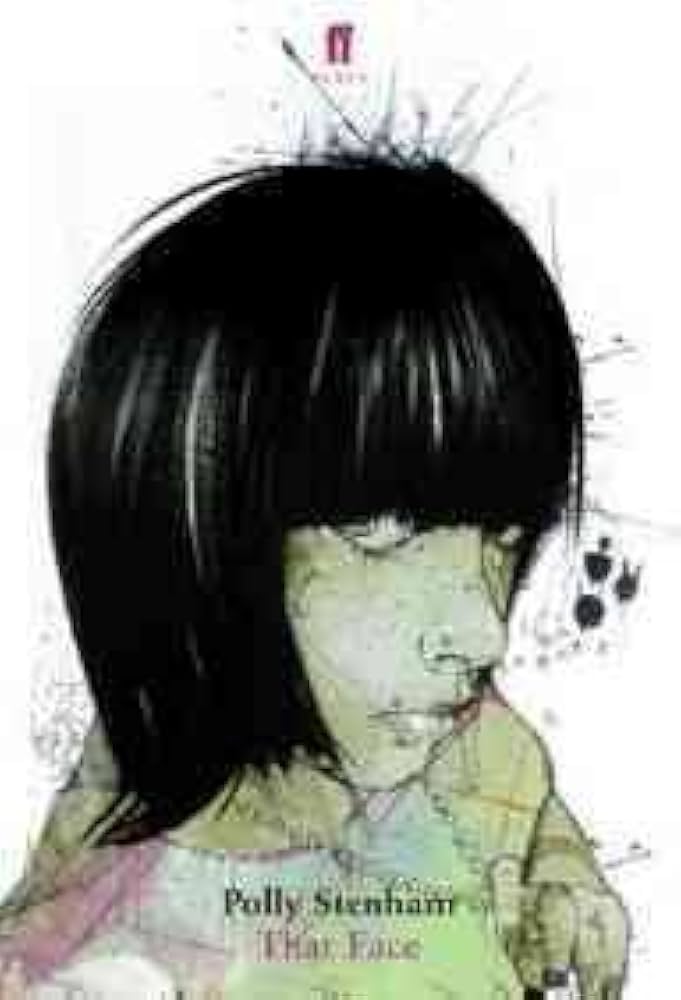 5
Task Two:
Prepare a 1-2 minute monologue to perform in the first week in September​

The monologue needs to be from a published play, it can be any style or era from Shakespeare to modern day.

Tips:
Understand the given circumstances of the character within the monologue by using the 5W’s (Who|What|Where|When|Why)
If possible, read the entire play to understand the characters Super Objective.
Break the monologue down into units of actions, and assign an objective to each unit of action.
Practice (get into the habit over summer using time to rehearse individually).

Use the space below to make notes about character and rehearsals:
6
Task Three:
Watch a performance from NT Collection or a live performance – prepare a 2 minute presentation about your performance. ​

​You will need to present about the following elements 

Staging
costume
Lighting
Set
Sound
Set
Vocals
Physicality
Use of stage space

Performance I have watched: _______________________________________________________

Use the tables on the next few pages to make notes on the above elements.
To get to the Drama online log-in webpage, copy and paste the following link into your web browser, or click on the link below: https://www.dramaonlinelibrary.com/login?recentUrl=/ ​

​

Type/Click the Log in details for the Drama Online website​

Username: Carshalton​

Password: M@cbeth1​

Click 'Collections'​

Click 'National Theatre Collection 1 / 2 or 3’​

Take your pick from the range of plays on offer​
7
8
9
10
11
Any questions about bridging work or anything you are unsure about please email Mr Boulter hboulter@carshaltongirls.org.uk : ________________________________________________________________________________________________________________________________________________________________________________________________________________________________________________________________________________________________________________________________________________________________________________________________________________________________________________________________________________________________________________________________________________________________________________________________________________________________________________________________________________________________________________________________________________________________________________________________________________________________________________________________________________________________________________________________________________________________________________________________________________________________________________________________________________________________________________________________________________________________________________________________________________________________________________________________________________________________________________________________________________________________________________________________________________________________________________________________________________________________________________________________________________________________________________________________________________________________________________________________________________________________________________________________________________________________________
12
______________________________________________________________________________________________________________________________________________________________________________________________________________________________________________________________________________________________________________________________________________________________________________________________________________________________________________________________________________________________________________________________________________________________________________________________________________________________________________________________________________________________________________________________________________________________________________________________________________________________________________________________________________________________________________________________________________________________________________________________________________________________________________________________________________________________________________________________________________________________________________________________________________________________________________________________________________________________________________________________________________________________________________________________________________________________________________________________________________________________________________________________________________________________________________________________________________________________________________________________________________________________________________________________________________________________________________________________________________________________________________________________________________________
13
______________________________________________________________________________________________________________________________________________________________________________________________________________________________________________________________________________________________________________________________________________________________________________________________________________________________________________________________________________________________________________________________________________________________________________________________________________________________________________________________________________________________________________________________________________________________________________________________________________________________________________________________________________________________________________________________________________________________________________________________________________________________________________________________________________________________________________________________________________________________________________________________________________________________________________________________________________________________________________________________________________________________________________________________________________________________________________________________________________________________________________________________________________________________________________________________________________________________________________________________________________________________________________________________________________________________________________________________________________________________________________________________________________________
14